Potential SMS Improvements for MCSAC CSA Subcommittee
April 2014
Agenda
Potential SMS Methodology Improvements
Low/Medium/High (L/M/H) Severity Weighting
Dynamic Safety Event Groups (SEG)
2
Violation Severity Weight Purpose
One of the goals of the CSMS is to identify habitual safety problems.
Severity weights help tune CSMS by differentiating varying degrees of crash risk associated with specific violations.
The violations and their associated severity weights are calculated across multiple inspections to identify systemic safety issues.
3
Violation Severity Weights Background
General Approach:
Cover all safety-based roadside inspection violations in a systematic manner.
Develop weights based on empirical analysis to the extent possible.
Supplement results with expert judgment.
Because each BASIC is calculated independently in the CSMS, develop the violation severity weights relative to the crash risk associated with only the violations within the same BASIC. 
Results: 
Assigned severity weight from 1 to 10 scale (where 1 represents lowest crash risk, 10 represents the highest within the BASIC) to every safety-based violation.
4
Severity Weight Example Analysis
Driver Regression Model
Example: Unsafe Driving BASIC






Statistical coefficients were used to generate initial violation severity weights from 1 to 10.
5
[Speaker Notes: This is a sample of the analysis results that informed the current selection of severity weights. Violations with a statistically significant relationship to drivers’ crash risk received higher severity weights in the SMS; the violations that were more strongly associated to crash involvement received higher weights.]
Lessons Learned
Easily observable violations (e.g., tires, lights) are weighted more in some instances than violations that would intuitively be more likely to cause a crash.
Approach based on statistical and observed “Relationship” of violations to crashes.
“Relationship” doesn’t necessarily equate to causation.
The level of precision of the severity weights is not a major factor in identifying carriers with safety problems in the CSMS.
Carriers with safety problems simply have more violations.
6
Problem
Assigning 1-10 severity weight implies a level of safety risk precision (Is a severity rate violation of 6 more risky than a 4?)

Stakeholder focus on individual violations (such as how did a particular headlight go out) instead of importance of preventing patterns of violations (Drivers conducting pre-trip, having solid maintenance programs, etc.)
7
[Speaker Notes: Lighting (headlights) is weighted a 6. Brakes, Other (not related to adjustment) is 4 – such as insufficient brake lining.]
Potential Solution: Simplified Severity
Low, Medium, High
Calibrate to numerical weights associated with each severity classification.
Examine driver-based model that links violation rates of drivers to crash involvement
MCSAC recommendations
SMS Effectiveness test results
Recalibrate cap on max total severity weight from an inspection
Consider how to treat OOS conditions.
Example:
	Low = 1, Medium = 2, High = 3 OOS = +1
8
[Speaker Notes: For example in HOS Compliance BASIC:

Form & Manner = Low
Missing / Complete Logs = Med
HOS/False Logs = High]
Agenda
Potential SMS Methodology Improvements
Low/Medium/High (L/M/H) Severity Weighting
Dynamic Safety Event Groups (SEGs)
9
Purpose of Safety Event Groups (SEG)
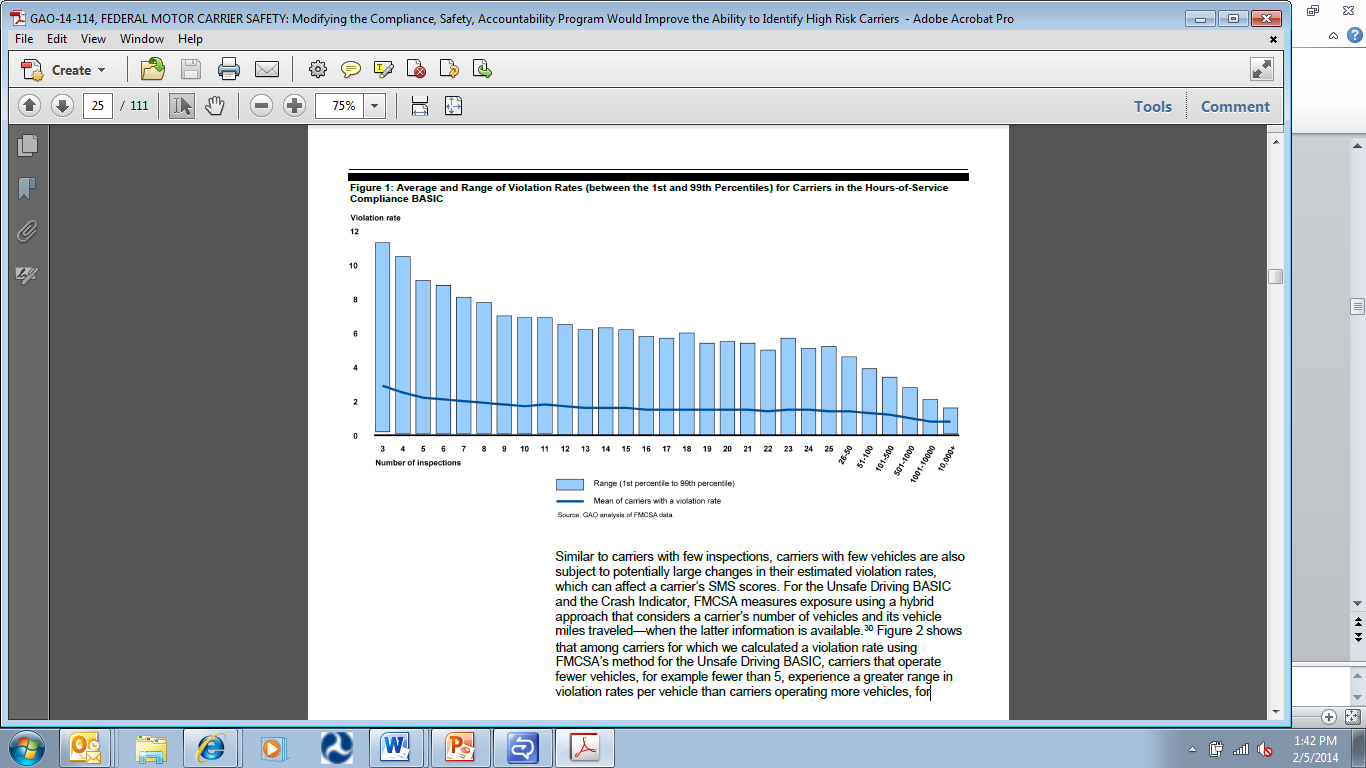 Source: GAO 2014
10
[Speaker Notes: By comparing BASIC measure to carriers with similar amount of data – mitigate the higher variance associated with low numbers of event
If we didn’t have SEG – SMS will be biased to identify carriers with fewest observations events (virtual free pass for large carriers)]
SEG Background
Most BASICs currently have 5 SEGs. Example: HOS Compliance BASIC:
11
Explaining SEGs, Percentiles and Measures
5-10 insp
65%
2.39
11-20 insp
65%
1.70
21-100 insp
65%
1.39
101-500 insp
65%
1.08
500+ insp
65%
0.54
Safety Event Group
Measure Range
Percentile
Associated Measure
12
Problem
When moving from one SEG to another, a carrier can experience a dramatic percentile change (e.g. +/-15%)
Changing the boundaries or sizes of the groups does not fix the issue
Having more groups helps, but there are always jumps at the boundaries
More drastic change is needed
13
Explaining SEGs, Percentiles and Measures
5-10 insp
65%
2.39
11-20 insp
65%
1.70
76%
2.25
Carrier has 10 inspection with a measure of 2.39 / 65%
Gets a new clean inspection – slightly lower measure – 2.25
Moves to 11-20 inspection SEG
Receives a higher percentile of 76
14
Potential Solution: Adjustments to SEGs
Move from 5-tiered grouping to a dynamic or “tailored” SEG for each carrier based on:

A carrier’s exact number of safety events (e.g. inspections), and 

Other carriers with the same or similar number of safety events
15
Dynamic SEG Example
16
Expected Effect of Adjustments to SEGs
Allows for carrier BASIC measures to be compared with the other carriers with same or closest number of events

Eliminates current problem of large jumps in percentiles when carrier transitions from one SEG to the next

Still focus CSA efforts on carriers with the worst compliance/safety across all sizes
17